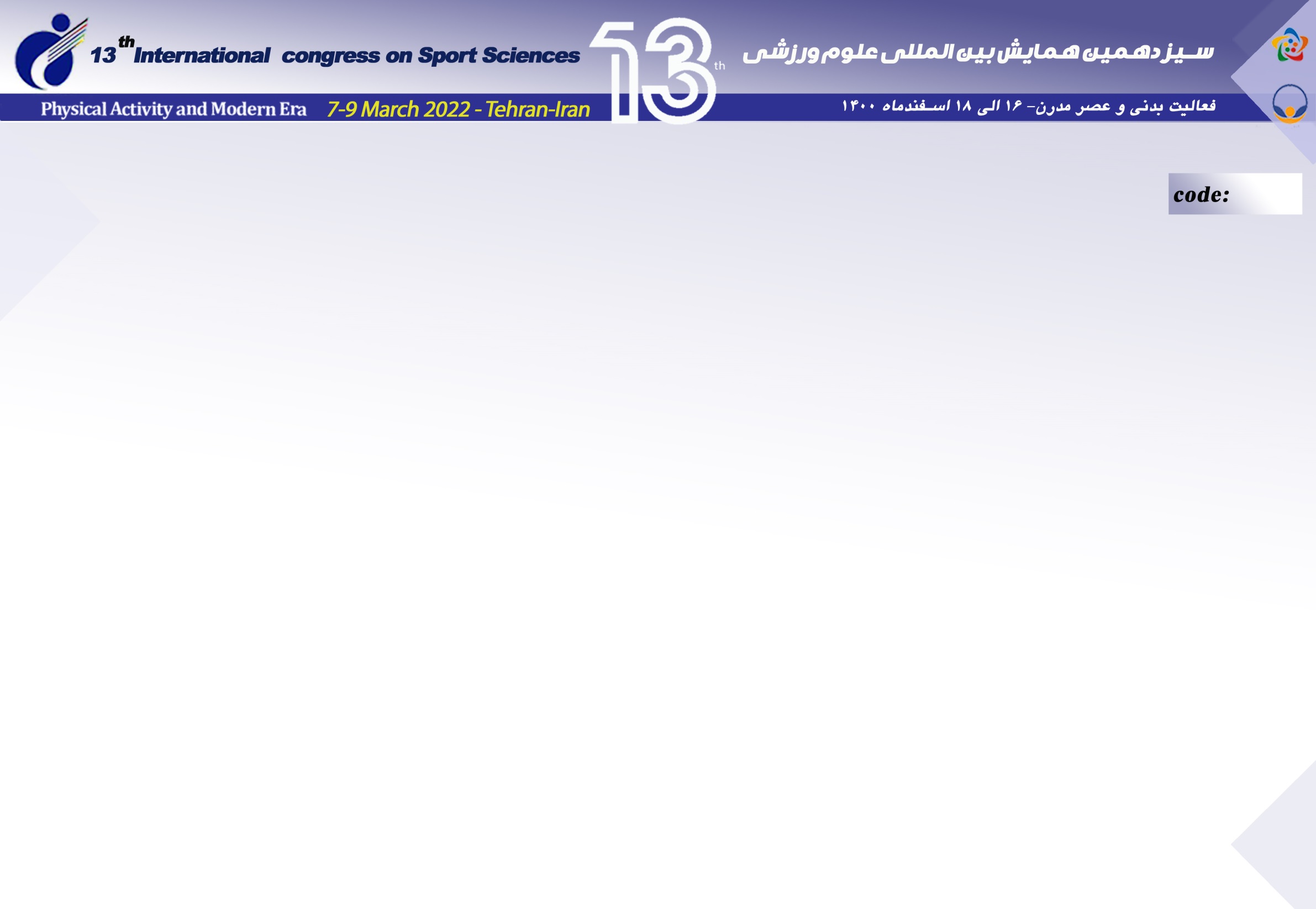 Challenges of Financial Management in Iranian Premier League clubs
Ali Nazemi*, Hadi Bagheri, Hosein Abedini Parizi
Code:1501-SSRC-13TH
Introduction:
Professional clubs, which are the main pillar of the sports industry, have not been able to become completely professional in the Iranian state economy. The arrival of government and political managers who are not well aware of the specific features of the sports industry has complicated the financial situation for Iranian football clubs; Iranian professional clubs rely on government resources and bear the exorbitant cost of their financial inefficiency on the government every year. In such a situation, there is a strong need to get out of this situation. The aim of this study was to identify the challenges of financial management in Iranian professional clubs
Result:
after performing various stages of content analysis, all final concepts (44 concepts) were categorized and integrated into 6 higher-level categories in terms of abstraction; Based on the results, six main challenges for the financial management of Iranian football clubs were identified, which are: 1) the nature of the football industry; 2) Political challenge; 3) Economic challenge; 4)Cultural challenge; 5)Extreme and irrational support of fans; and 6) economic governance of the Iranian Football Premier League.
Methods:
The present study is an exploratory research that has been done using a qualitative approach. The present study population consists of experts familiar with the subject of research (executives, professors and researchers specializing in research) and other experts who were able to discover more concepts and categories affecting the subject. Participants were selected for interviews by two methods of targeted sampling and snowball sampling; until the theoretical saturation was reached, 14 people with qualifications in the field of research (number of samples) were interviewed. Data analysis was performed using directional content analysis method in 7 steps.
Discussion & Conclusion:
Given the poor financial situation in Iranian football clubs, it is essential that club managers be aware of the challenges of financial management in the context of their macro activities and, if possible, turn them into opportunities; Also, there is a need for government leaders and senior decision makers to pave the way for the growth of the football industry in the country, to provide the necessary platform for effective financial management and thus the self-sufficiency of clubs.
References: 1 .Dermit-Richard, N., Scelles, N., & Morrow, S. (2019). French DNCG management control versus UEFA Financial Fair Play: a divergent conception of financial regulation objectives. Soccer & Society, 20(3), 408-430; 2. Ghio, A., Ruberti, M., & Verona, R. (2019). Financial constraints on sport organizations’ cost efficiency: the impact of financial fair play on Italian soccer clubs. Applied Economics, 51(24), 2623-2638. 3. Nazemi, A., Ehsani, M., Kuzechian, H., Amiri, M. (2021). Developing Brand Equity Model for Iranian Football ProLeague . Sport Management, 11 (4), 1015-1034. [in Persian]